Моделирование корреляционных зависимостей
Регрессионная модель
это функция, описывающая зависимость между количественными характеристиками сложных систем.

Регрессионные математические модели строятся в тех случаях, когда известно, что зависимость между двумя факторами существует и требуется получить ее математическое описание.
Рассмотрим задачи другого рода. Пусть важной характеристикой некоторой сложной системы является фактор А. На него могут оказывать влияние одновременно многие другие факторы: В, С, D и так далее. Мы рассмотрим два типа задач:
1) требуется   определить,   оказывает   ли   фактор   В   какое-либо заметное регулярное влияние на фактор А?
2) Какие из факторов В, С, D и так далее оказывают наибольшее влияние на фактор А?
В качестве примера сложной системы будем рассматривать школу 

Пусть 
 фактор А - средняя успеваемость учащихся школы, 
фактор В — финансовые расходы школы на хозяйственные нужды: ремонт здания, обновление мебели, эстетическое оформление помещения и т. п.
 
Здесь влияние фактора В на фактор А не очевидно. Наверное, гораздо сильнее на успеваемость влияют другие причины: уровень квалификации учителей, контингент учащихся, уровень технических средств обучения и другие.
Итак, пусть 
хозяйственные расходы школы выражаются количеством рублей, отнесенных к числу учеников в школе (руб./чел.), потраченных за определенный период времени (например, за последние 5 лет). 
Успеваемость же пусть оценивается средним баллом учеников школы по результатам окончания последнего учебного года.
На рисунке представлены итоги сбора данных           по  20  школам
На рисунке приведена точечная диаграмма, построенная по этим данным.
Значения обеих величин: финансовых затрат и успеваемости учеников имеют значительный разброс и, на первый взгляд, взаимосвязи между ними не видно. 
Зависимости между величинами, каждая из которых подвергается не контролируемому полностью разбросу, называются корреляционными зависимостями.
Мерой корреляционной зависимости является величина,  которая называется коэффициентом  корреляции.
Раздел математической статистики, который исследует такие зависимости, называется корреляционным анализом.

Корреляционный анализ изучает усредненный закон поведения каждой из величин в зависимости от значений другой величины, а также меру такой зависимости.
Коэффициент корреляции
Коэффициент корреляции обозначается  греческой  буквой  ρ («ро»).
Это число, заключенное в диапазоне от -1 до +1 (если это число по модулю близко к 1, то имеет место сильная корреляция, если к 0, то слабая).
Близость ρ к +1 означает, что возрастанию одного набора значений соответствует возрастание другого набора, близость к -1 означает обратное.
Значение ρ легко найти с помощью Excel без всяких формул (разумеется, потому, что в Excel они встроены).
В Excel функция вычисления коэффициента корреляции называется КОРРЕЛ и входит в группу статистических функций.
 
Для её вычисления необходимо:
 на том же листе Excel, где находится таблица, надо установить курсор на любую свободную ячейку и запустить функцию КОРРЕЛ. 
указать два диапазона значений по которым устанавливается зависимостью 
после их ввода выведется ответ. Эта величина говорит о среднем уровне корреляции
Рассмотрим другой пример, «Зависимости успеваемости учащихся старших классов от двух факторов:

 обеспеченности школьной библиотеки учебниками
обеспеченности школы компьютерами. 

Нормой обеспеченности учебниками является их полный комплект, то есть такое количество, когда каждому ученику выдаются из библиотеки все нужные ему для учебы книги.
 Нормой обеспеченности компьютерами будем считать такое их количество, при котором на каждые четыре старшеклассника в школе приходится один компьютер.
В таблице, приведены результаты измерения обоих факторов в 11 разных школах.
Для обеих зависимостей получены коэффициенты линейной корреляции. 

Как видно из таблицы, корреляция между обеспеченностью учебниками и успеваемостью сильнее, чем корреляция между компьютерным обеспечением и успеваемостью (хотя и тот и другой коэффициенты корреляции не очень большие). 
Отсюда можно сделать вывод, что пока еще книга остается более значительным источником знаний, чем компьютер.
Выводы:
Зависимости между величинами, каждая из которых подвергается не контролируемому полностью разбросу, называются корреляционными.

С помощью корреляционного анализа можно решить следующие задачи; определить, оказывает ли один фактор существенное влияние на другой фактор; из нескольких факторов выбрать наиболее существенный.
Выводы:
Количественной мерой корреляции двух величин является коэффициент корреляции.
Значение коэффициента корреляции лежит между -1 и +1. Чем значение ближе по модулю к 1, тем корреляция (связь) сильнее.
В MS Excel для определения коэф-фициента корреляции используется функция КОРРЕЛ из группы статистических данных.
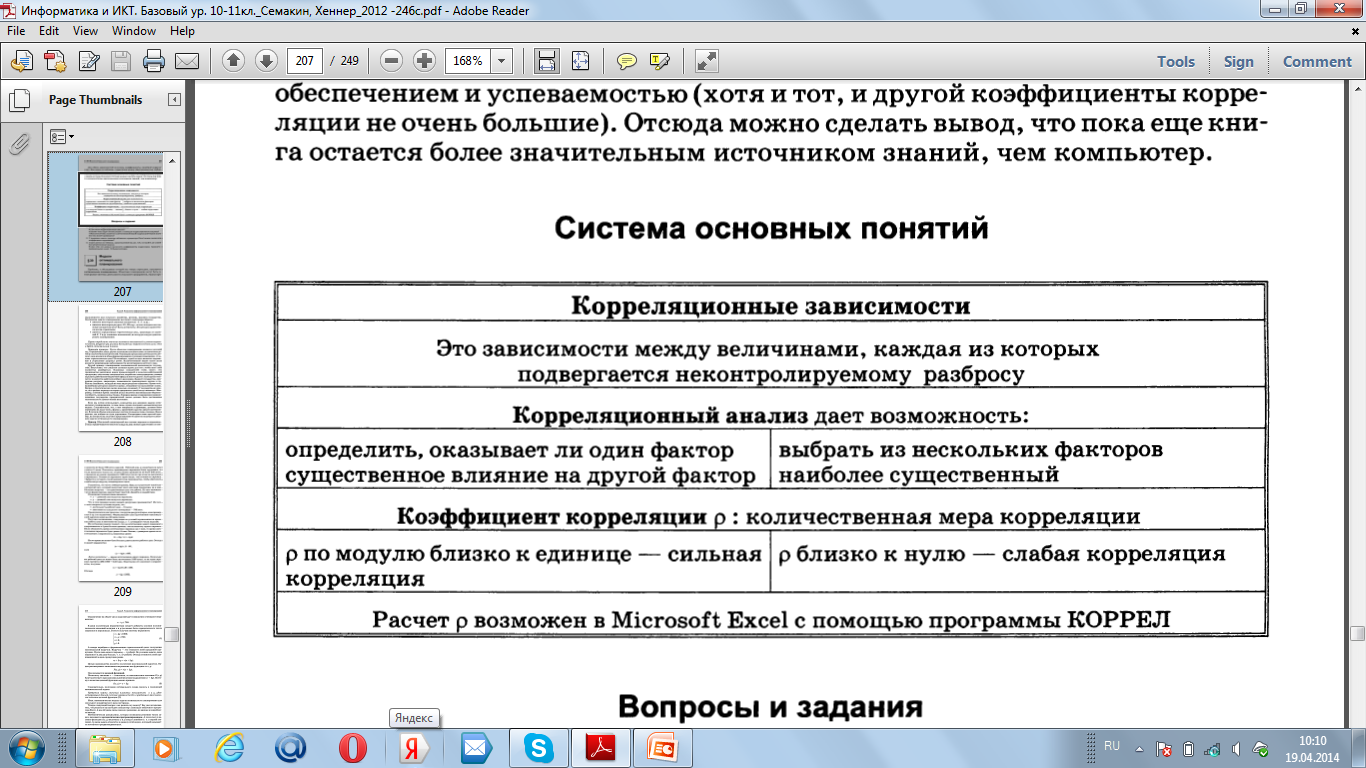 Выполнить практическую работу 3.18. Расчёт корреляционных зависимостей в Microsoft Excel

Задания для самостоятельного выполнения:
Какие из факторов, представленных в таблице более всего влияют на урожайность?